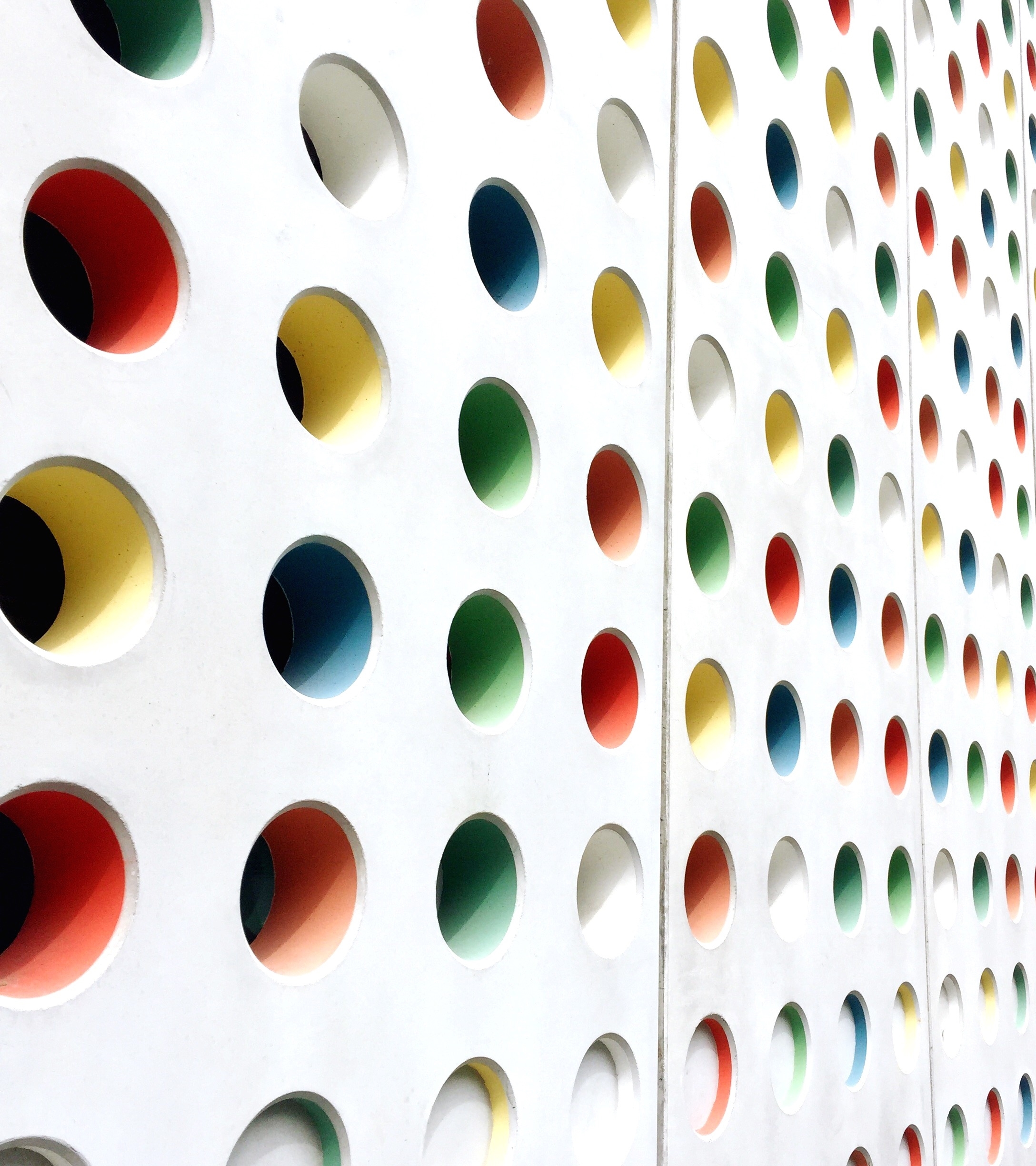 COMP 2000 Object-Oriented Design
David J Stucki
Otterbein University
ALERTS
Read the rest of The Object-Oriented Thought Process
Read two Refactoring resources on web page
Lab 10.2 is due Thursday before 11:59pm
Lab 10.3 will be available tomorrow during lab
it is due next Friday before 11:59pm

Questions?
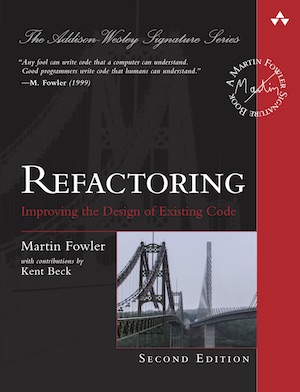 Refactoring
This has been the definitive book on the subject since the 1st edition came out in 1999. This 2nd  edition is from 2018.
From the cover:
"Any fool can write code that a computercan understand. Good programmers writecode that humans can understand."
www.refactoring.com, maintained by Fowler
Code Smells (we'll return to these links momentarily)
Smells To Refactorings, original article
Smells To Refactorings.pdf, quick reference guide
Refactoring Thumbnails
Definitions: Refactoring
noun: a change made to the internal structure of software to make it easier to understand and cheaper to modify without changing its observable behavior (Fowler)
verb: to restructure software by applying a series of refactorings without changing its observable behavior (Fowler)
A fancy word for cleaning up the code
Continuously improving the design and appearance of yourcode base in small steps confined to surveyable areas
Why?
Improves software design. Design structure tends to degenerate as software is extended and otherwise modified.
Make the code easier to understand. Maintainer (it may be YOU) will thank you for it.
Helps you find bugs.
Signs That Refactoring Is Needed
You can’t follow the code!
Duplicated code segment in multiple methods.
Class has lots of instance variables.
Method has lots of parameters
Method is long
Method has multiple return statements
Method has lots of local variables
Method has SWITCH statements or IF-LADDERS
Identifiers are not descriptive of their purpose
Public instance variables (or otherwise excessive scope)
In short, the code smells!
Things to Keep in Mind When Refactoring
Do not refactor while at the same time adding a new feature or extending an existing feature! Note the phrase in the definitions above: “without changing its observable behavior”.
Re-test early and often! Since you are not modifying “observable behavior”, e,g, functionality, you should already have a set of test cases you can use.
Apply only one refactoring step at a time (this relates to the “often”) and make sure it works correctly before going on to the next one.
Runtime performance will probably suffer; that’s OK. It can be tuned later if necessary. Refer to above quote about understandability.
Refactoring is closely related to design patterns.
Refactoring Techniques
Rename an identifier for consistency, clarity, conformance to standards. Identifier can represent a variable, class, method, whatever. Supported by editor’s search-and-replace feature.
Convert duplicated code sequence into (at least) a helper method if duplicated within a class.
Move functionality shared by multiple classes into a common base class. This is sometimes called refactoring by inheritance.
Refactoring Techniques
Move functionality shared by multiple classes into a new helper class then give each class a component of the helper type. This is sometimes called refactoring by delegation.
Separate independent functionality into different classes and methods. This supports cohesion (coupling’s smart cousin).
Replace local variables with queries (calls to accessor methods), even if it makes the code run slower due to calculations performed in the accessor.
Refactoring Techniques
Replace conditional logic (IF, SWITCH) with polymorphism.
See references above for lists of refactoring techniques.
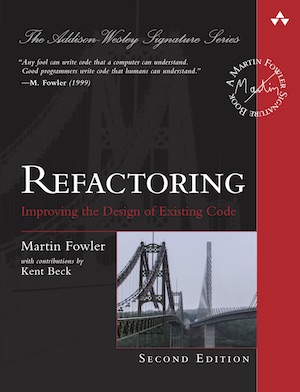 Refactoring
This has been the definitive book on the subject since the 1st edition came out in 1999. This 2nd  edition is from 2018.
From the cover:
"Any fool can write code that a computercan understand. Good programmers writecode that humans can understand."
www.refactoring.com, maintained by Fowler
Code Smells
Smells To Refactorings, original article
Smells To Refactorings.pdf, quick reference guide
Refactoring Thumbnails
Next Time...
Life is a Mystery...